KHỞI ĐỘNG
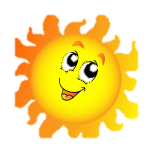 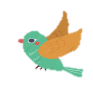 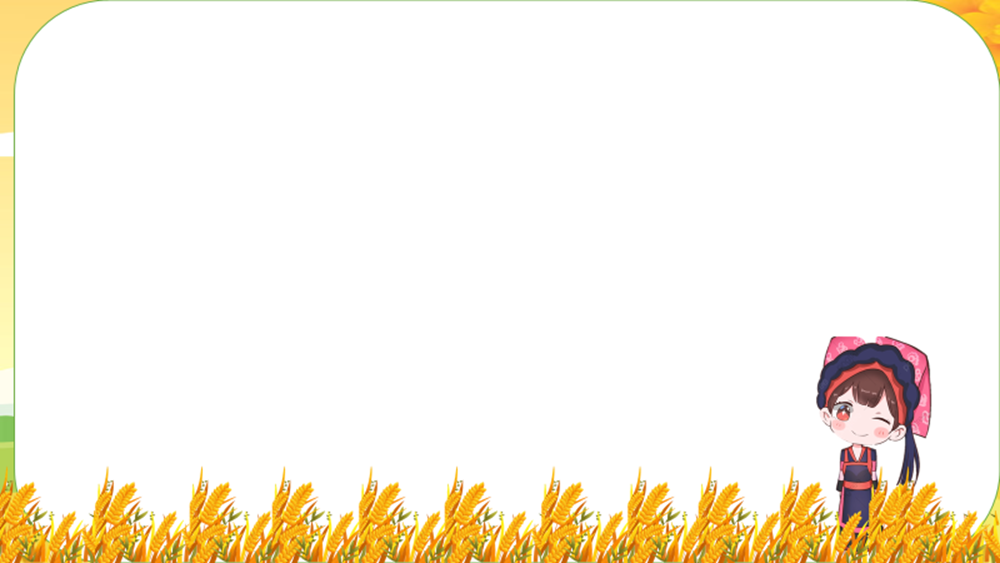 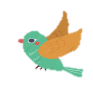 Qua những bài thơ đã học, em hãy chia sẻ những điều thú vị và khó khăn khi phân tích một bài thơ trữ tình?
BẢN HÒA ÂM NGÔN TỪ TRONG TIẾNG THU CỦA LƯU TRỌNG LƯ
Chu Văn Sơn
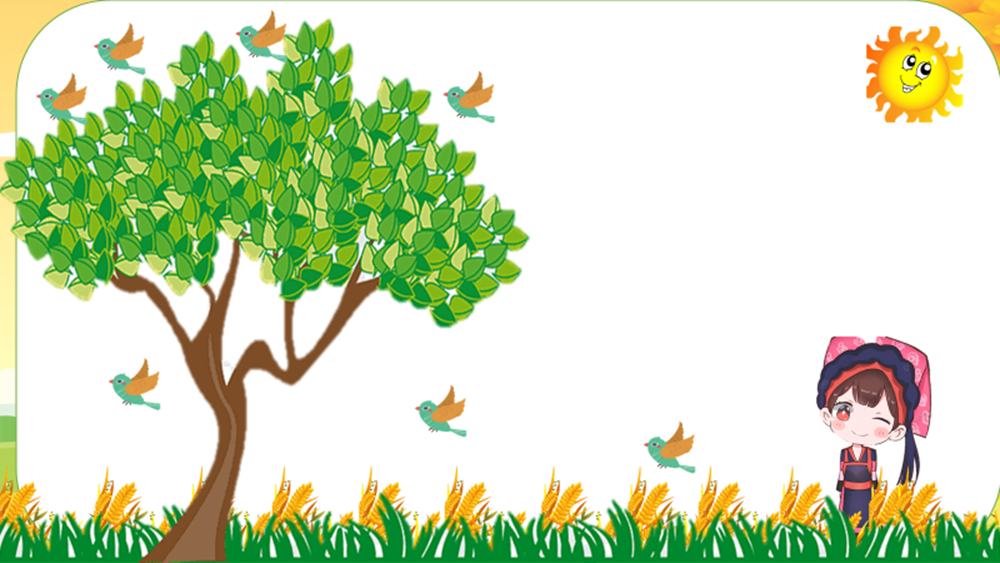 HÌNH THÀNH KIẾN THỨC
I. Đọc – hiểu văn bản
1. Đọc văn bản
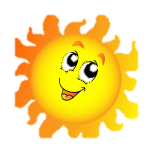 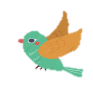 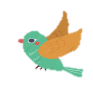 2. Tìm hiểu chung
Giới thiệu tác giả Chu Văn Sơn và vài nét về tác phẩm.
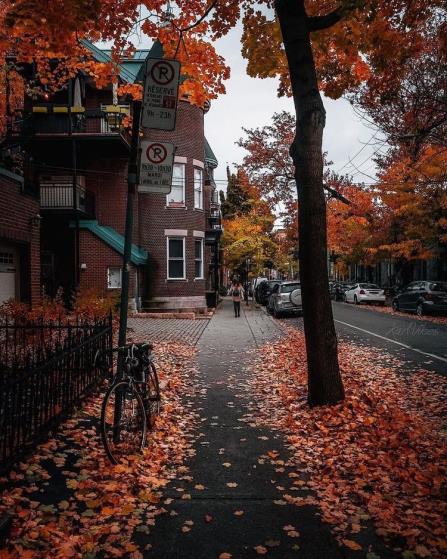 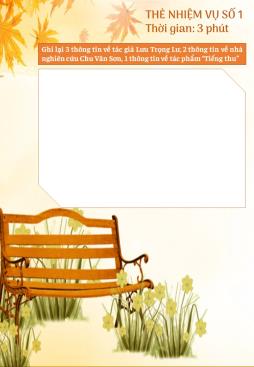 NHIỆM VỤ
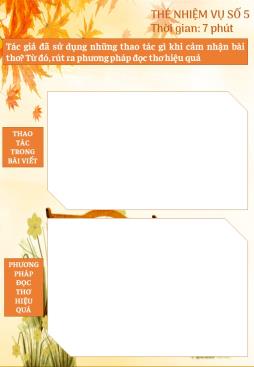 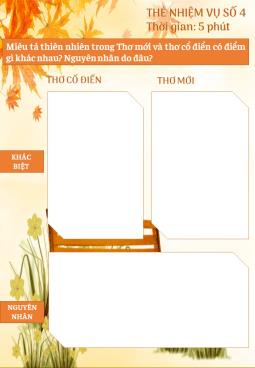 Giáo viên chia lớp thành các nhóm, các nhóm hoàn thiện các thẻ nhiệm vụ có đánh số (có yếu tố phân hóa), hoàn thành xong thẻ theo lần lượt số thứ tự
Học sinh thảo luận và làm bài sau đó chia sẻ và rút ra kết luận cách đọc hiểu một bài thơ 
Thời gian (chỉ tính thảo luận): 20 phút
Chia sẻ (dự kiến): 15 phút 
Phản biện và trao đổi: 10 phút
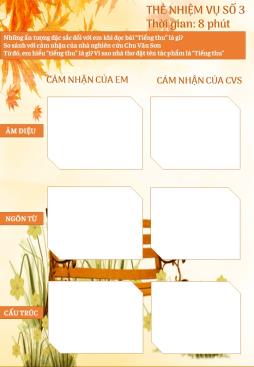 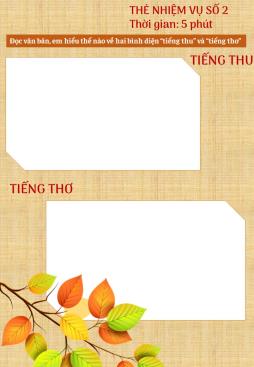 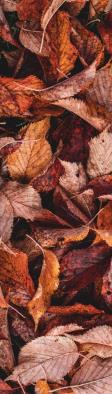 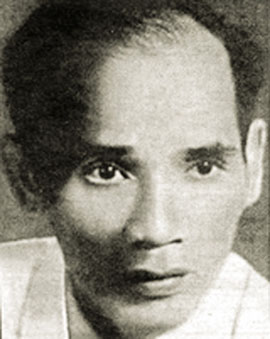 Quê quán: Phường Đông Hương, Thành phố Thanh Hóa, Tỉnh Thanh Hóa
Giảng viên đại học Sư phạm Hà Nội 1. Bộ môn: Văn học hiện đại và đương đại
I. TÌM HIỂU CHUNG
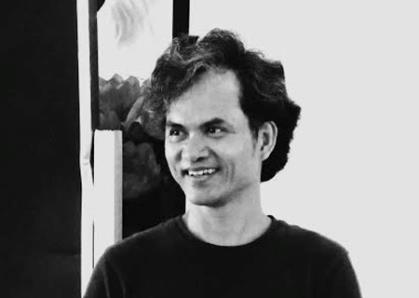 Lưu Trọng Lư
Lưu Trọng Lư là người làng Cao Lao Hạ, xã Hạ Trạch, huyện Bố Trạch, tỉnh Quảng Bình. Ông sinh trưởng trong một gia đình quan lại xuất thân nho học. Thuở nhỏ, ông học trường tỉnh, rồi học ở Huế (đến năm thứ 3 tại Quốc học Huế) và Hà Nội. Sau đó, ông bỏ học đi dạy tư, làm văn và làm báo để kiếm sống.
Chu Văn Sơn
b. Tác phẩm
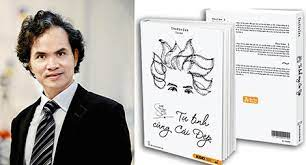 Rút trong tập “Tiếng thu” (1939) gồm 52 bài
II. Tìm hiểu văn bản
Theo phân tích của tác giả, “tiếng thu” và “tiếng thơ” tương ứng với những bình diện nào trong bài thơ của Lưu Trọng Lư?
TIẾNG THU
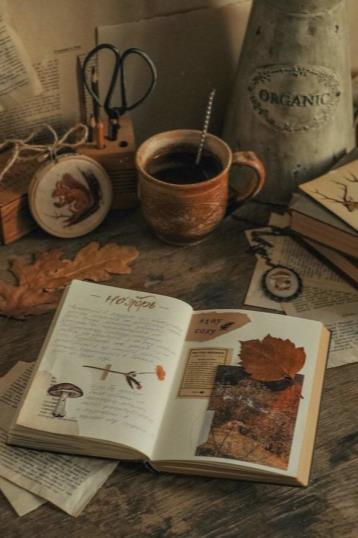 Những âm thanh mơ hồ, tinh tế của đất trời và của tâm hồn con người
Bình diện nội dung
TIẾNG THƠ
II. ĐỌC HIỂU VĂN BẢN
Là hình thức của bài thơ, là tổ chức ngôn từ để làm sống dậy “tiếng thu”
Bình diện hình thức
1. Phân biệt tiếng thu và tiếng thơ
Trình tự của bài viết đi từ “tiếng thu” hay “tiếng thơ”? Theo tác giả, “tiếng thu” trong bài thơ của Lưu Trọng Lư là gì?
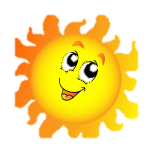 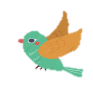 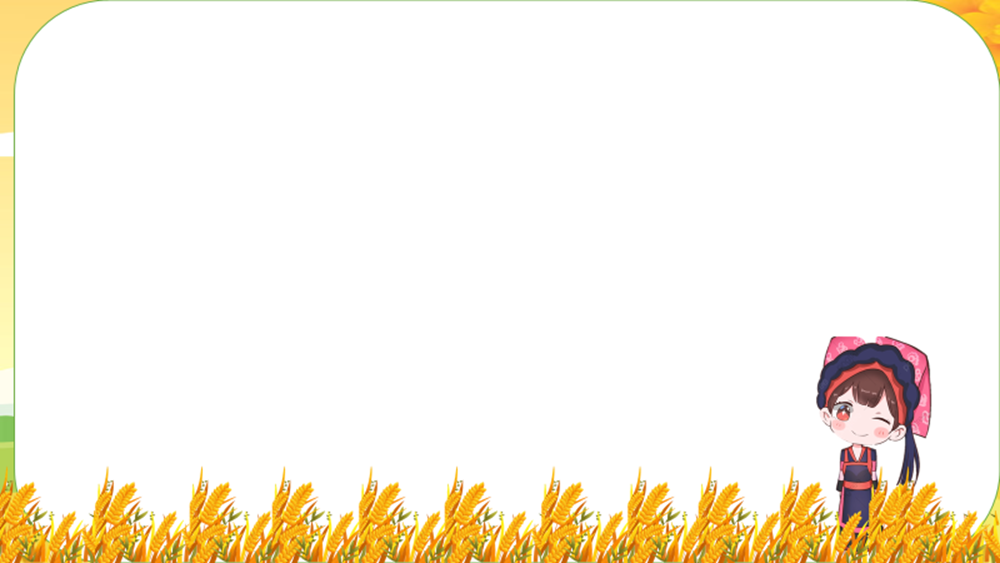 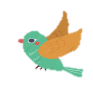 Câu hỏi 2: Trình tự của bài viết
-> Tiếng thu không còn mang tính khách quan nữa mà đã trở thành tiếng lòng của người sáng tạo
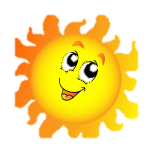 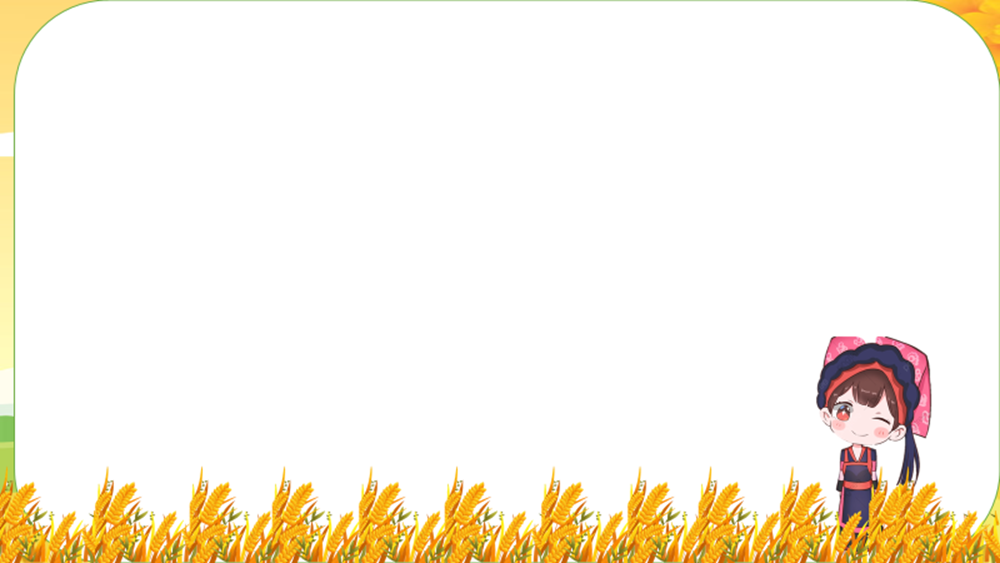 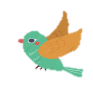 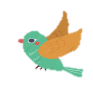 Đánh giá về tính hợp lí của cách tổ chức và triển khai ý tưởng trong bài viết
2. Trình tự của bài viết và ý nghĩa “Tiếng thu” trong thơ Lưu Trọng Lư
“tiếng thu” không còn mang tính khách quan nữa mà đã trở thành tiếng lòng của người sáng tạo, được phát ra nhờ sự cộng hưởng giữa con người và trời đất cùng các phương tiện ngôn từ được sử dụng.
Falls
Trình tự của bài viết đi từ “tiếng thơ”, tức đi từ phương diện dễ thu hút sự chú ý của  người đọc ngay khi đọc bài thơ – nhạc tính của bài thơ
Tác giả phân tích các thủ pháp kiến tạo nhạc tính của bài thơ để từ đó, cho thấy nhạc tính ở đây chính là một phương diện hình thức mang tính nội dung
Cách tiếp cận bài thơ từ phương diện hình thức, vì thế, có sức thuyết phục bởi giá trị thẩm mĩ của một tác phẩm thơ ca toát lên từ chính hình thức cảm tính của nó
II. ĐỌC HIỂU VĂN BẢN
Câu hỏi 3: Đánh giá về tính hợp lí của cách tổ chức và triển khai ý tưởng trong bài viết
Câu hỏi 4. Sự khác biệt giữa Thơ mới và thơ cổ điển
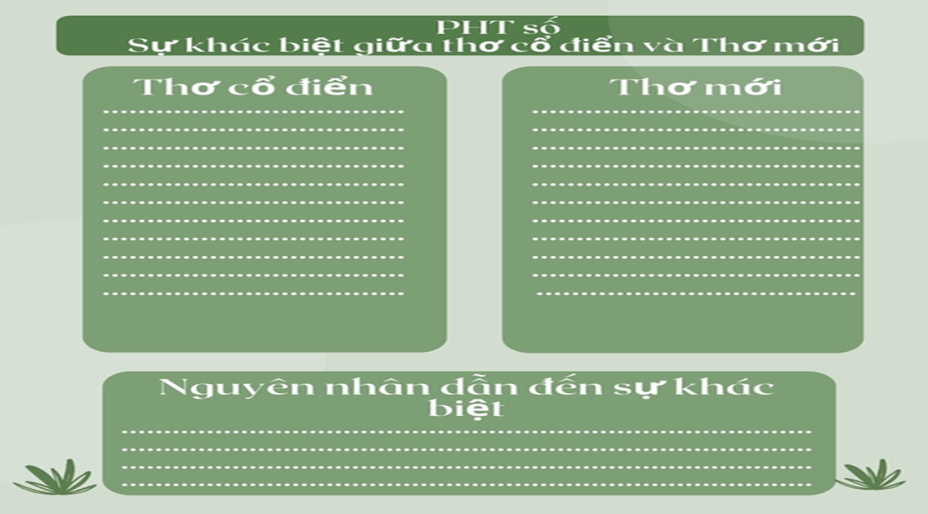 Câu hỏi 4. Sự khác biệt giữa Thơ mới và thơ cổ điển
Nguyên nhân của sự khác biệt
Họ muốn tái hiện thế giới trong trạng thái đang vận động, đang sinh thành chứ không phải một thế giới được ngưng kết lại thành vĩnh cửu
Câu hỏi 5: Tầm quan trọng của các thao tác  lập luận
Câu hỏi 5: Tầm quan trọng của các thao tác  lập luận
Số tiết tấu và các âm bằng, trắc; số các cụm từ làm thành điệp khúc
Để cảm thụ được giá trị của văn bản thơ, cần phải có sự khảo sát, thống kê kĩ lưỡng bởi mọi nhận xét đều phải được nêu trên nền một dữ kiện xác thực, chắc chắn. Bên cạnh đó, việc so sánh đối chiếu giá trị biểu đạt của từng từ ngữ khác nhau có ý nghĩa rất quan trọng, vì trong sáng tác thơ, việc lựa chọn từ ngữ luôn có một ý nghĩa đặc biệt
Số dòng trong các khổ; tính chất của các “tiếng” được thể hiện bằng các từ tượng thanh như “thổn thức”, “rạo rực”, “xào xạc”
6. Các yếu tố tạo nên sức hấp dẫn của bài thơ
Sự thống nhất, hài hoà giữa bình diện biểu đạt và bình diện được biểu đạt, giữa tổ chức ngôn từ và cái nhìn thế giới độc đáo.
II. ĐỌC HIỂU VĂN BẢN
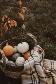 Âm điệu, ngôn từ, âm hưởng, cấu trúc
HÌNH THỨC
Ý nghĩa cao đẹp về cuộc sống, sự sống hay các vẻ đẹp có giá trị thẩm mĩ cao
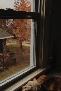 NỘI DUNG
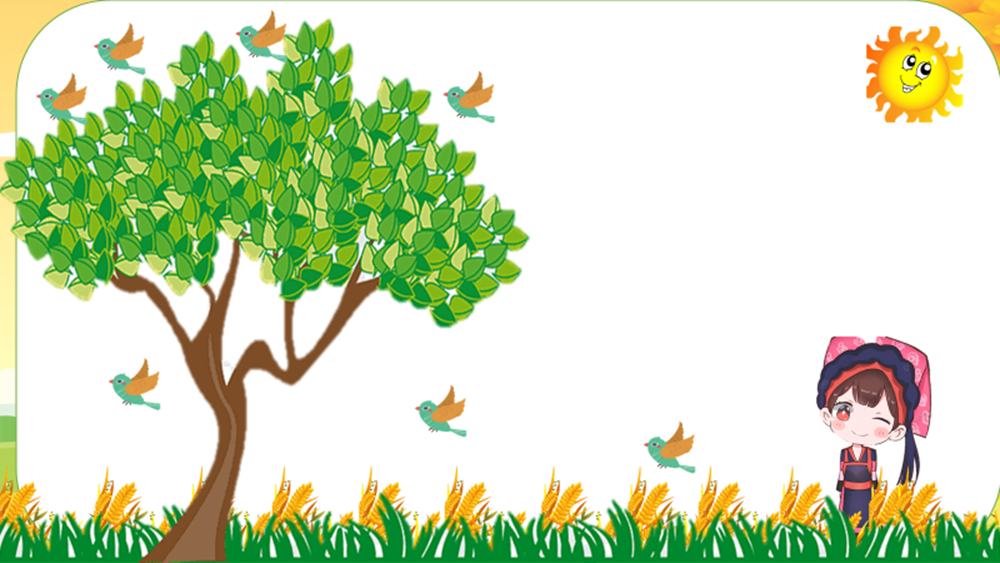 III. Tổng kết
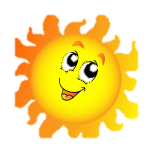 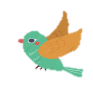 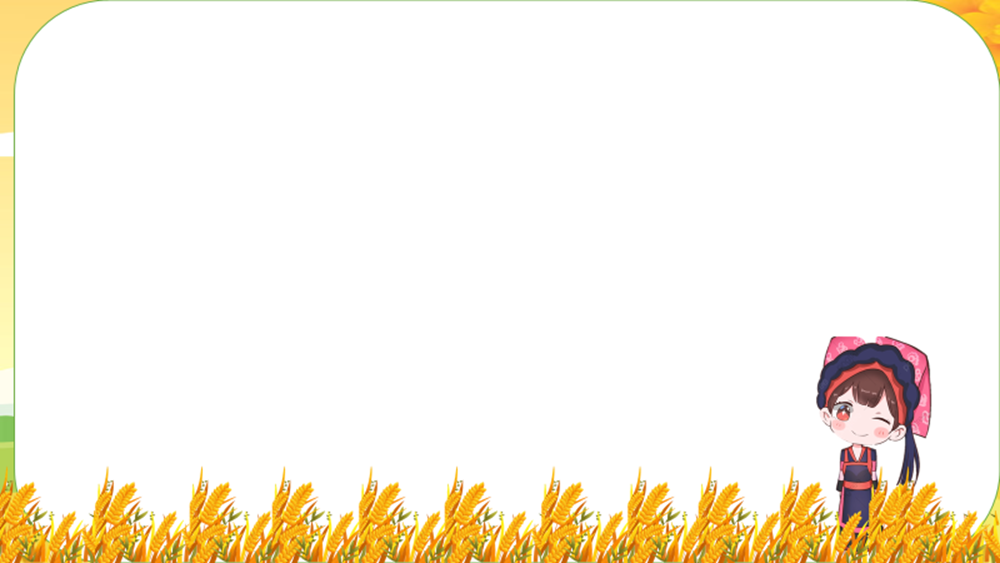 III. Tổng kết
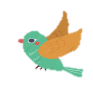 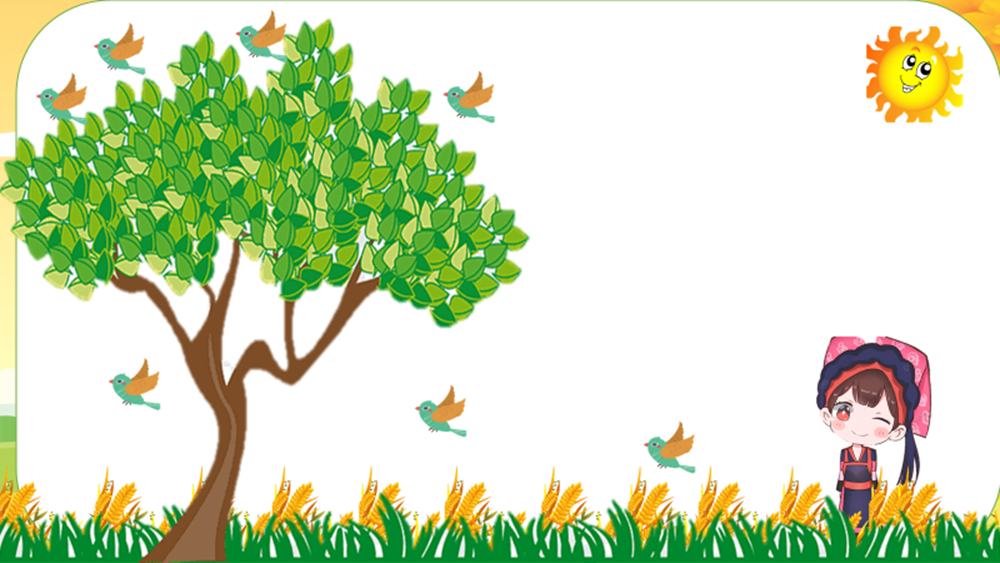 LUYỆN TẬP
5
1
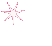 2
3
6
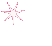 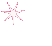 Đặc biệt
4
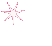 7
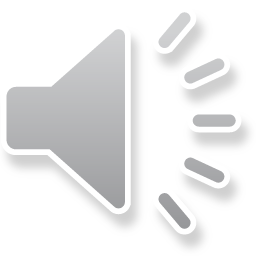 Ngôi sao may mắn
pipi
Bài học
Câu 1: Theo tác giả, yếu tố nào đã đồng vọng mà tạo “tiếng thu”?
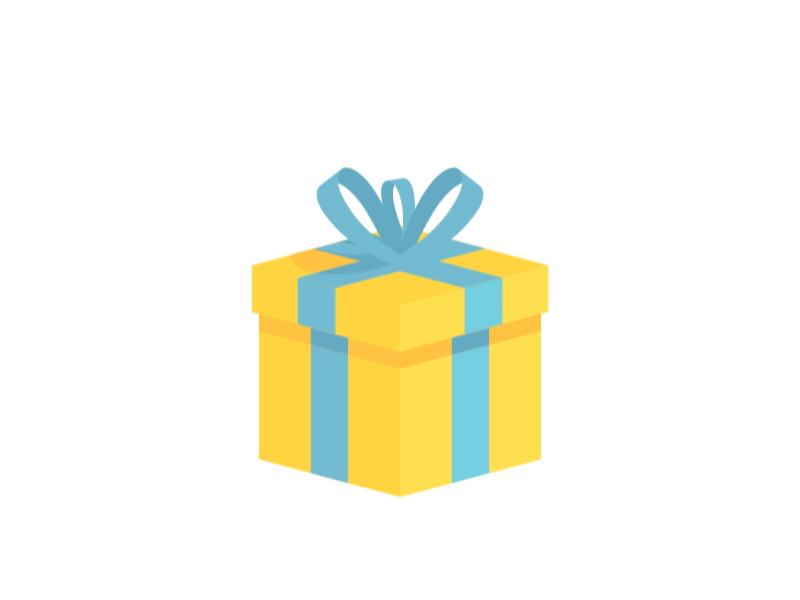 You are given 3 candies
hồn thơ và hồn thu
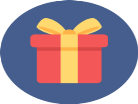 GO HOME
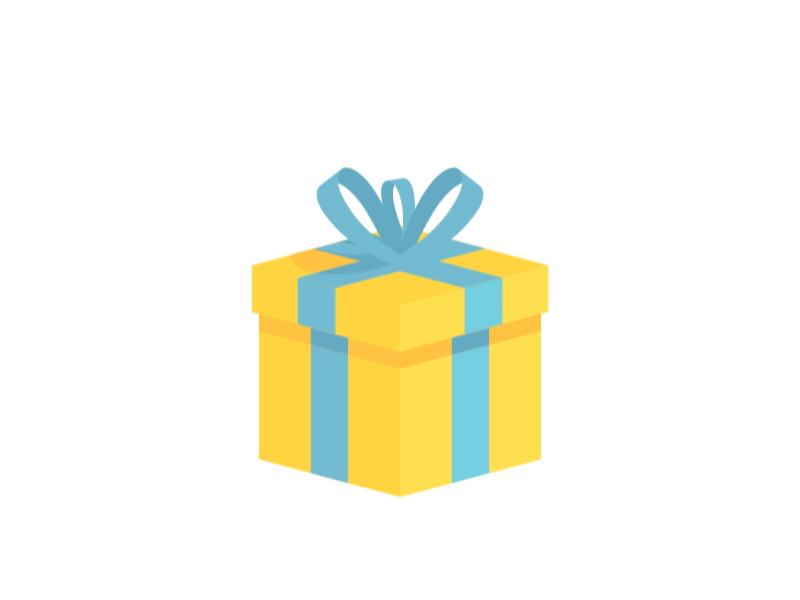 Câu 2: Con người cổ điển vốn xem điều gì là gốc của sự vận động trong tạo vật?
You are given 1 candies
Tĩnh
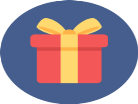 GO HOME
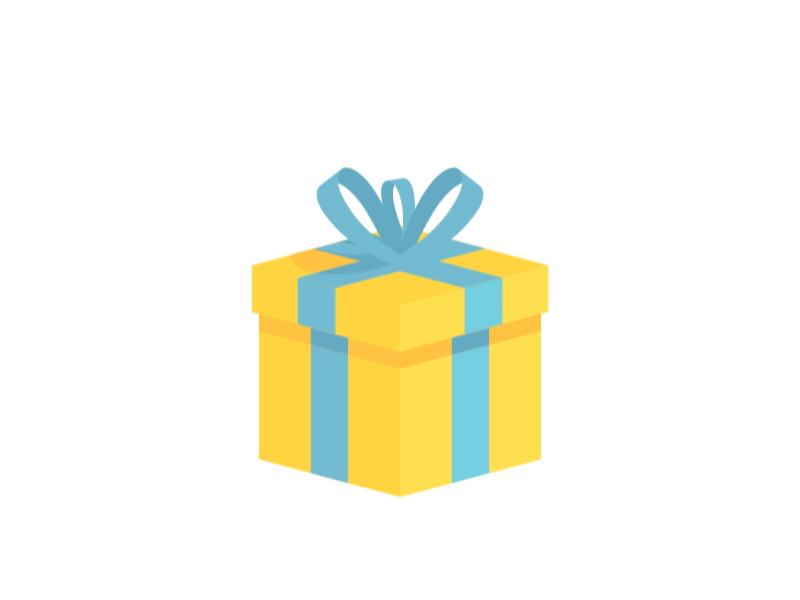 Câu 3: Âm hưởng đặc trưng nhất vang lên từ đáy hồn Thơ mới là…?
You are given 5 candies
Xôn xao
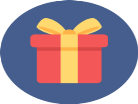 GO HOME
Câu 4: Điền từ còn thiếu vào câu sau: “…không phải là một thanh âm riêng rẽ nào, cũng không phải là một tập hợp nôm na của nỗi thổn thức trong đất trời”
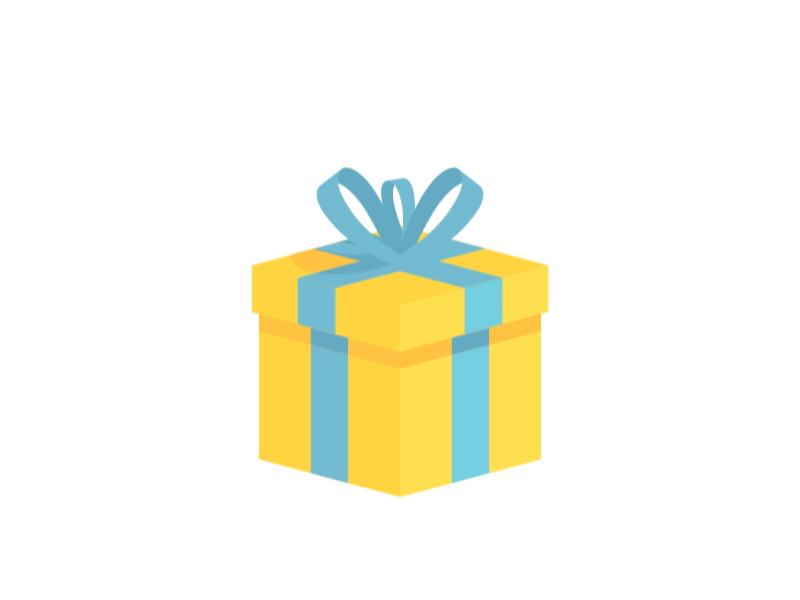 You are given 8 candies
Tiếng thu
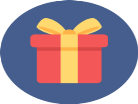 GO HOME
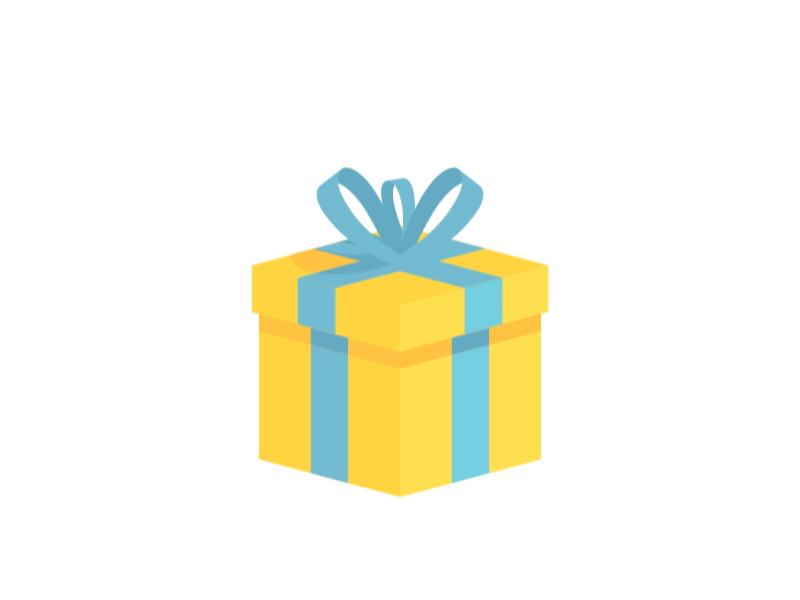 Câu 5: Theo tác giả, một trong những nét đặc sắc nhất của thi phẩm “Tiếng thu” là gì?
You are given 10 candies
Âm điệu
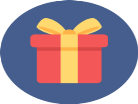 GO HOME
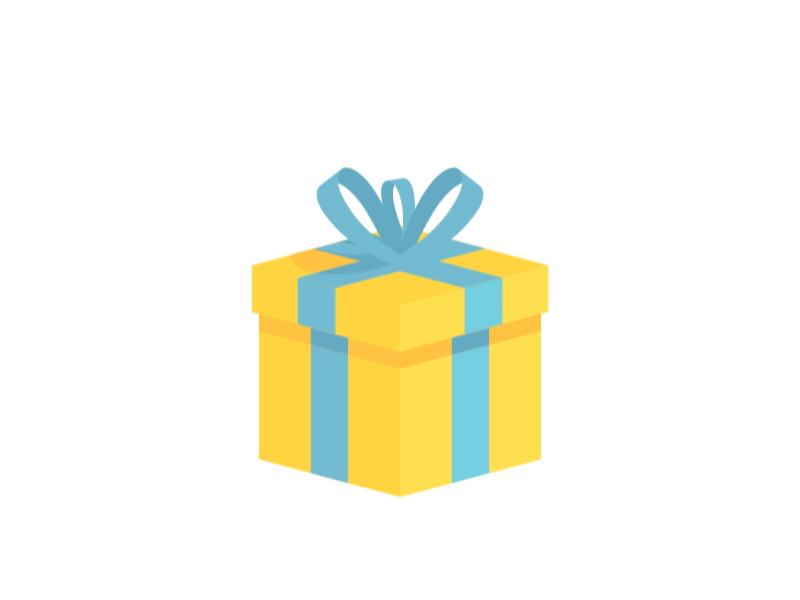 Câu 6: Thao tác lập luận nào được sử dụng trong câu văn: “Ba khổ thì khổ 1: 2 dòng; khổ 2: 3 dòng; và khổ 3: 4 dòng”
You are given 2 candies
Thống kê
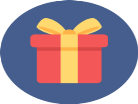 GO HOME
Câu 7: Điền từ còn thiếu vào đoạn văn sau: “…đanh và cao, gợi được tiếng lá quét mình trên đường phố, nó là cái hơi thu phố phường. Còn…lại trầm và đục, trong không khí này, đã gợi được cẻ âm u và huyền bí của rừng già”
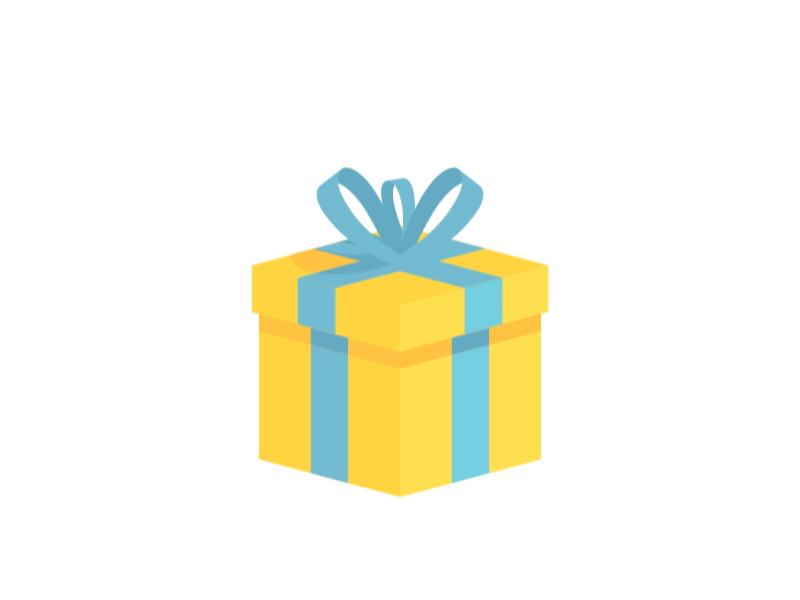 You are given 2 candies
xao xác và xào xạc
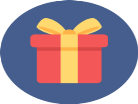 GO HOME
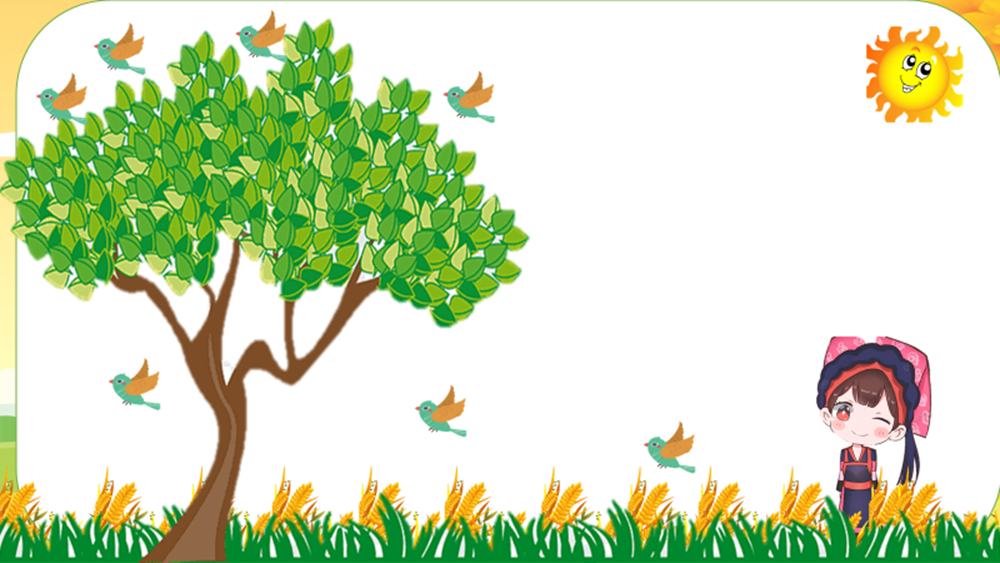 VẬN DỤNG
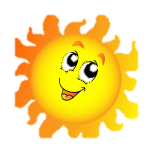 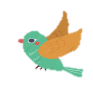 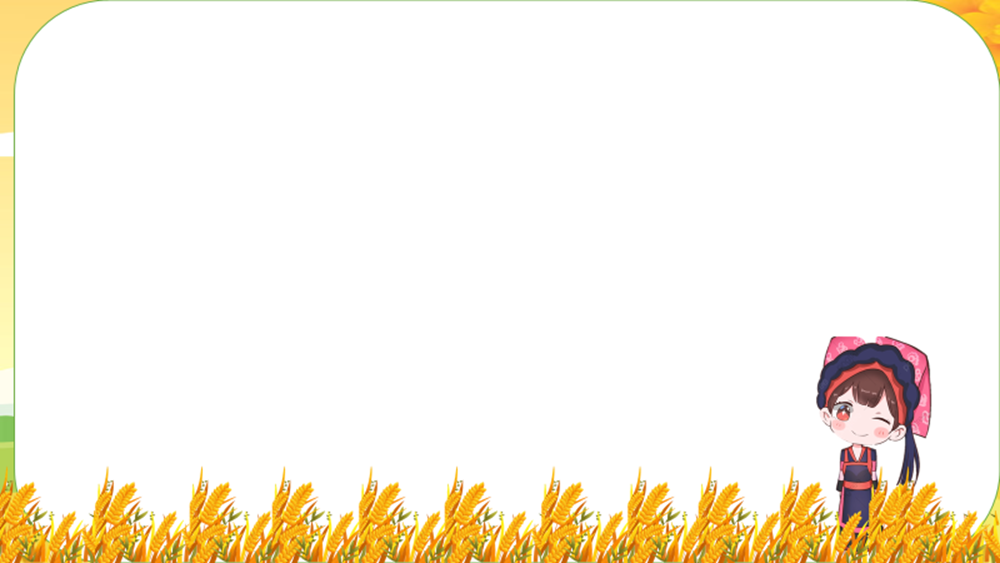 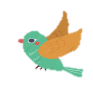 Qua tác phẩm được giới thiệu trong Bài 2: Vẻ đẹp của thơ ca, hãy viết đoạn văn (khoảng 150 chữ) chia sẻ về điều làm bạn thấy thú vị, hấp dẫn khi đọc thơ.
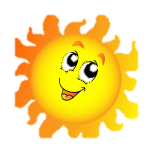 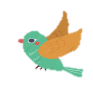 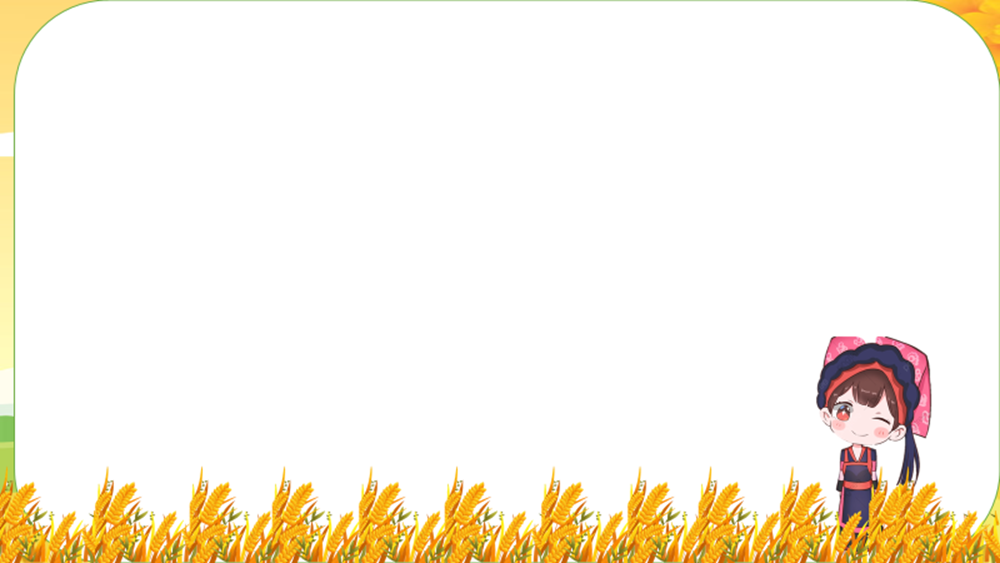 Thơ là sản phẩm của sự sáng tạo nghệ thuật được coi là xuất hiện gần như sớm nhất trong đời sống của loài người. Đã có hàng ngàn định nghĩa nhưng chưa có một định nghĩa nào có thể diễn đạt được một cách toàn diện và sâu sắc về thơ. Do đó người ta hiểu rằng định nghĩa về thơ là rất khó. Chỉ có thể thừa nhận rằng thơ là thể loại tiêu biểu cho sự tinh tuý của nghệ thuật ngôn từ. Khi đọc một bài thơ bất kì, ta thường bị hấp dẫn bởi hình thức, nghệ thuật, rồi mới đến nội dung của bài thơ. Thơ là một sản phẩm của sáng tạo in đậm dấu ấn chủ quan của người làm thơ, do đó, khi đọc thơ cần chú ý những đóng góp riêng của tác giả bài thơ về tứ thơ, cảm hứng, tư tưởng. Nhưng các yếu tố quan trọng này lại được thể hiện qua những rung động, xúc cảm được diễn đạt bằng hình ảnh, nhịp điệu và ngôn ngữ. Cho nên, chỉ có thể bằng cách liên tưởng, đối chiếu, so sánh giữa bài thơ đang đọc với các bài thơ khác của chính tác giả; giữa thơ của tác giả với nhiều nhà thơ cùng thời hoặc trước đó cùng chung đề tài. Thí dụ: Đọc bài Đây mùa thu tới của Xuân Diệu trong sự liên tưởng so sánh với Thu ẩm của Nguyễn Khuyến, Cảm thu, Tiễn thu của Tản Đà hoặc so sánh giữa Đây mùa thu tới với Tiếng thu của Lưu Trọng Lư, Tỳ Bà của Bích Khê… Một bài thơ là một thế giới khép kín, muốn hiểu và làm chủ được thế giới ấy cần biết cách đi vào nó vào những thời điểm thích hợp. Đó là khi tâm hồn người đọc có nhu cầu chia sẻ, thưởng thức cái đẹp, hay đơn giản chỉ muốn thấu hiểu con người và cuộc đời.
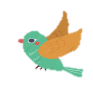 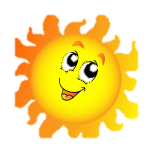 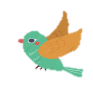 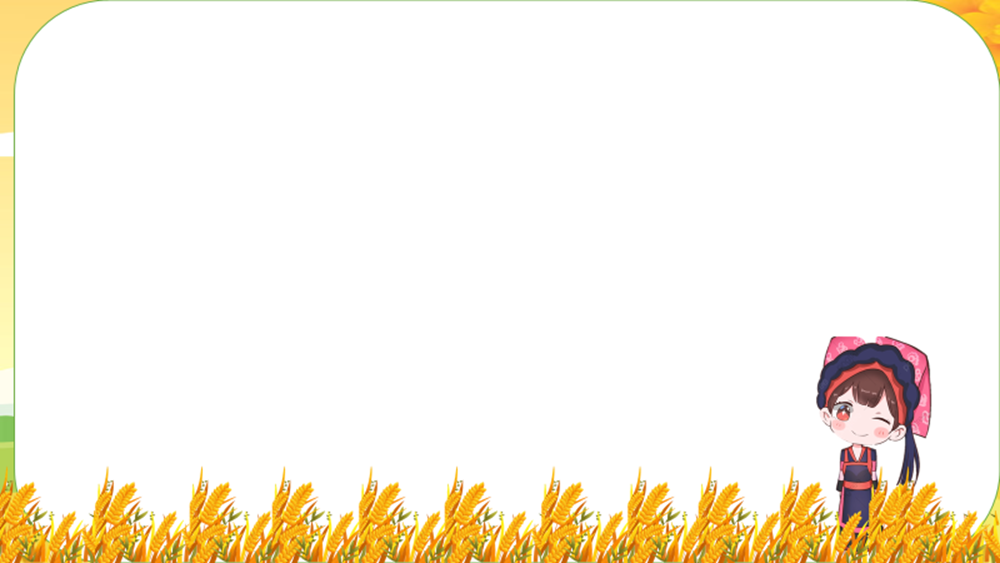 HƯỚNG DẪN TỰ HỌC
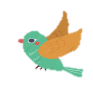 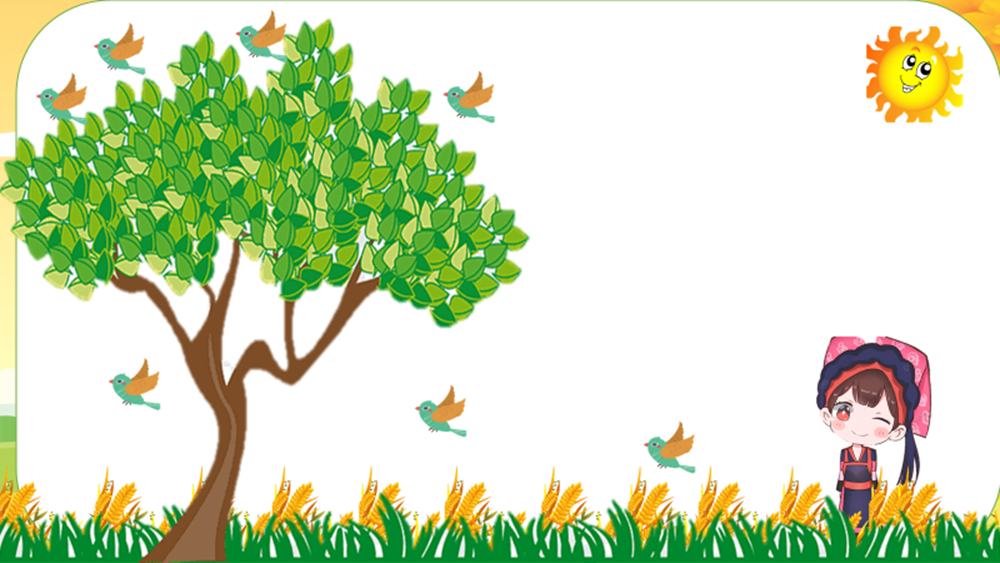 TẠM BIỆT CÁC EM!